資料３
管理が不適切なマンションの対策について
今回、意見交換等をお願いする事項
❑建物の劣化や損傷が放置されないようにすることが必要


　①管理不適切となる前に支援していくことが必要
　　・地方公共団体が管理不適切となるおそれのあるマンションを捉える
　　　ためにどのような調査をすべきか
　　・機能不全状態の管理組合の主体性を確立するためにどのような施策
　　　を実施すべきか
　　・管理組合を機能不全状態にしないようにどのような情報提供や施策
　　　を実施すべきか
　

　②管理不適切となった場合は行政による指導等が必要
　　・助言・指導、勧告を行う判断基準の目安の追加をどうすべきか
　　　（都道府県等マンション管理適正化指針をどうすべきか）
　

　③その他不適切な管理を行うマンション対策として何が必要か
１
①管理不適切となる前に支援していくこと
　が必要
周辺へ悪影響を及ぼすマンションの例
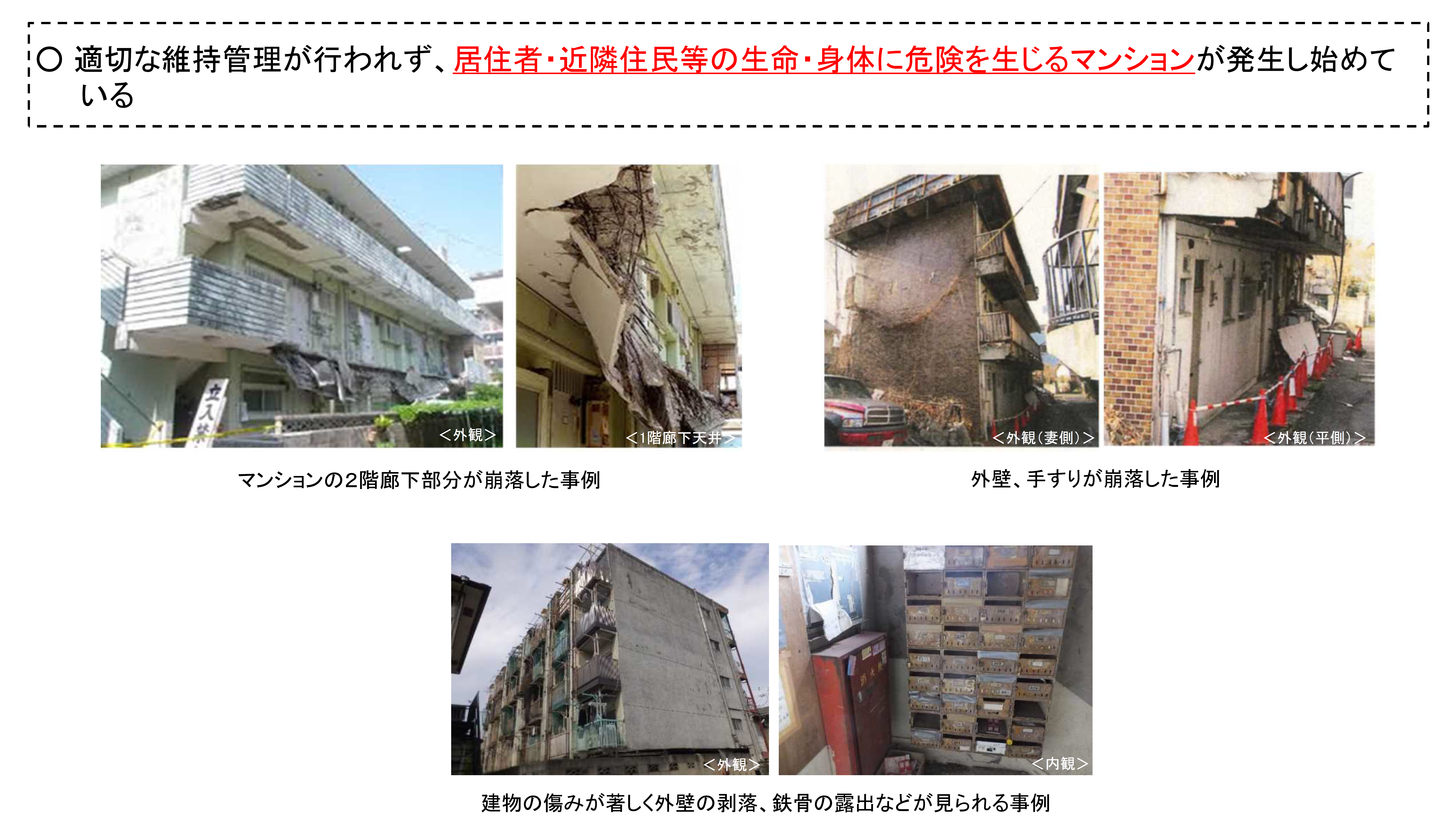 出典：国土交通省HP「社会資本整備審議会住宅宅地分科会マンション政策小委員会　とりまとめ参考資料」（https://www.mlit.go.jp/common/001329151.pdf）
２
管理不適正マンション実態調査（実施主体：大阪府）
国土交通省　令和２年度
 「マンション管理適正化・再生推進事業」採択事業
◇期間：令和２年１１月～令和３年２月

◇抽出したマンション：大阪府内のマンション６棟
















◇調査内容
　・法定図書調査（登記簿、建築計画概要書）
　・目視による現地調査
　・全住戸へのヒアリング調査
　・ヒアリングできなかった区分所有者、賃借人にポスティング又は郵送でアンケート調査
３
管理不適正マンション実態調査（実施主体：大阪府）
国土交通省　令和２年度
 「マンション管理適正化・再生推進事業」採択事業
◇調査結果及び既往研究による管理不適正となる要因
４
管理不適切マンションの全体像
管理組合の機能不全の状況
あってはならない事態
管理組合の機能不全の直接的要因の例
管理組合の機能不全の間接的要因の例
関連するデータ
○長期修繕計画、　
　修繕積立金関係

○滞納関係

○空き住戸関係

○マンション購入
　関係
建物の劣化や損傷が放置されている状態
費用が負担できない
積立金等の不足
管理費・修繕積立金の
不足もしくは未徴収
空き住戸の増加
修繕積立金の毀損・紛失
低層階店舗区画の需要低迷
必要経費の増加
災害や欠陥による過分な費用負担
地価下落・マンション需要の低迷
無秩序な増築や
住戸リフォーム
合意形成ができない
合意形成する環境にない
分譲時の未整備
（管理組合の未設立等）
○管理組合関係

○管理会社関係

○賃借関係

○空き住戸関係
投資型やリゾート型での所有者の分散
管理会社等の倒産
居住目的以外の所有者の増加
管理に無関心な
大口所有者存在
合意形成が困難な環境
賃借人の増加
所有者の分散・無関心化
空き住戸の増加
５
関連するデータ等について
６
意見交換をお願いしたい事項
・地方公共団体が管理不適切となるおそれのあるマンションを捉えるために 
  どのような調査をすべきか。
７
意見交換をお願いしたい事項
・機能不全状態の管理組合の主体性を確立するためにどのような施策を実施
  すべきか
８
意見交換をお願いしたい事項
・管理組合を機能不全状態にしないようにどのような情報提供や施策を実施  
  すべきか
９
②管理不適切となった場合は行政による指導
　等が必要
マンション管理適正化法の改正
〇マンション管理の適正化の推進のため、地方公共団体による計画の策定、
　助言、指導及び勧告、管理計画認定制度が創設された。
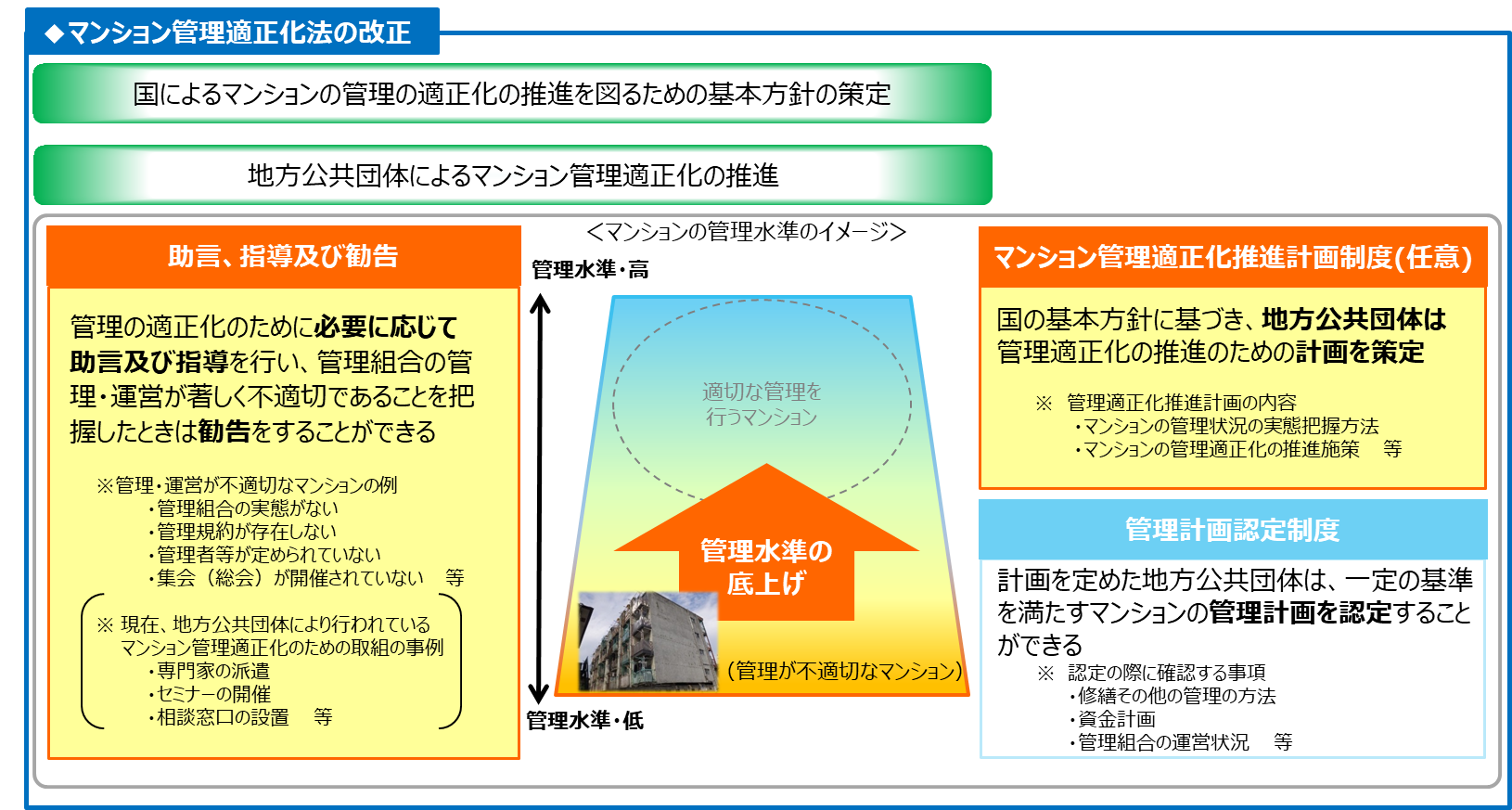 出典：国土交通省「第１回マンション管理の新制度の施行に関する検討会　資料３」　（赤枠は大阪府住宅まちづくり部居住企画課が記載）
10
指導等の条文
〇指導等の対象は管理者等（管理者等が置かれていないときは区分所有者等）。
〇指導等を実施するにあたり立入調査等の規定はない。
【マンション管理適正化法（令和２年６月２４日公布、未施行）（抜粋）】
（助言、指導等）
第五条の二　
都道府県等は、マンション管理適正化指針に即し、管理組合の管理者等（管理者等が置かれていないときは、当該管理組合を構成するマンションの区分所有者等。次項において同じ。）に対し、マンションの管理の適正化を図るために必要な助言及び指導をすることができる。

２　都道府県知事（市又は第百四条の二第一項の規定により同項に規定するマンション管理適正化推進行政事務を処理する町村の区域内にあっては、それぞれの長。以下「都道府県知事等」という。）は、管理組合の運営がマンション管理適正化指針に照らして著しく不適切であることを把握したときは、当該管理組合の管理者等に対し、マンション管理適正化指針に即したマンションの管理を行うよう勧告することができる。

※マンション管理適正化指針は第５条で、「管理組合がマンション管理適正化推進計画が作成されている都道府県等の区域内にある場
　合にあっては、マンション管理適正化指針及び　都道府県等マンション管理適正化指針」とされている。
※管理者等は第２条第４号で「区分所有法第二十五条第一項（区分所有法第六十六条において準用する場合を含む。）の規定により選
　任された管理者又は区分所有法第四十九条第一項（区分所有法第六十六条において準用する場合を含む。）の規定により置かれた理
　事をいう。」とされている。
11
国の判断の基準の目安のパブリックコメント案
法第五条の二に基づき管理組合の管理者等に対して助言、指導及び勧告を行う際の判断の
基準の目安は、以下の事項が遵守されていない場合とする。 

なお、個別の事案に応じて以下の事項以外の事項についても、基本方針三のマンション
管理適正化指針や基本方針六４の都道府県等マンション管理適正化指針に即し、必要な
助言及び指導を行うことは差し支えない。

１．管理組合の運営

⑴管理組合の運営を円滑に行うため管理者等を定めること
⑵集会を年に一回以上開催すること

２．管理規約
管理規約を作成し、必要に応じ、その改正を行うこと

３．管理組合の経理
管理費及び修繕積立金等について明確に区分して経理を行い、適正に管理すること

４．長期修繕計画の作成及び見直し等
適時適切な維持修繕を行うため、修繕積立金を積み立てておくこと
出典：国土交通省「「マンションの管理の適正化の推進を図るための基本的な方針（案）」に関する意見募集について」
12
意見交換をお願いしたい事項
○意見交換をお願いしたい事項　　　　※下記以外でもご意見等があればお願いします。
・助言・指導、勧告を行う判断基準の目安の追加として以下の案でどうか。
〇府追加案
以下の事項が遵守されていない場合とする。 

（１）建物の劣化や損傷が発生した場合又は見込まれる場合は早急に点検し、
　　　修繕すること
13
意見交換をお願いしたい事項
14
③その他不適切な管理を行うマンション対策　
　として何が必要か。
意見交換をお願いしたい事項
【補助事業主体】一般社団法人日本マンション管理士会連合会　【エリア】兵庫県　【竣工年（築年数）】昭和61年（築33年） 【階層】７階建　【総戸数】49戸　　
【単棟型or 団地型】単棟型　　【大規模修繕実施回数】３回　　【役員数】７人　　【自主管理or 委託】委託管理　　【在外区分所有者の割合】８％
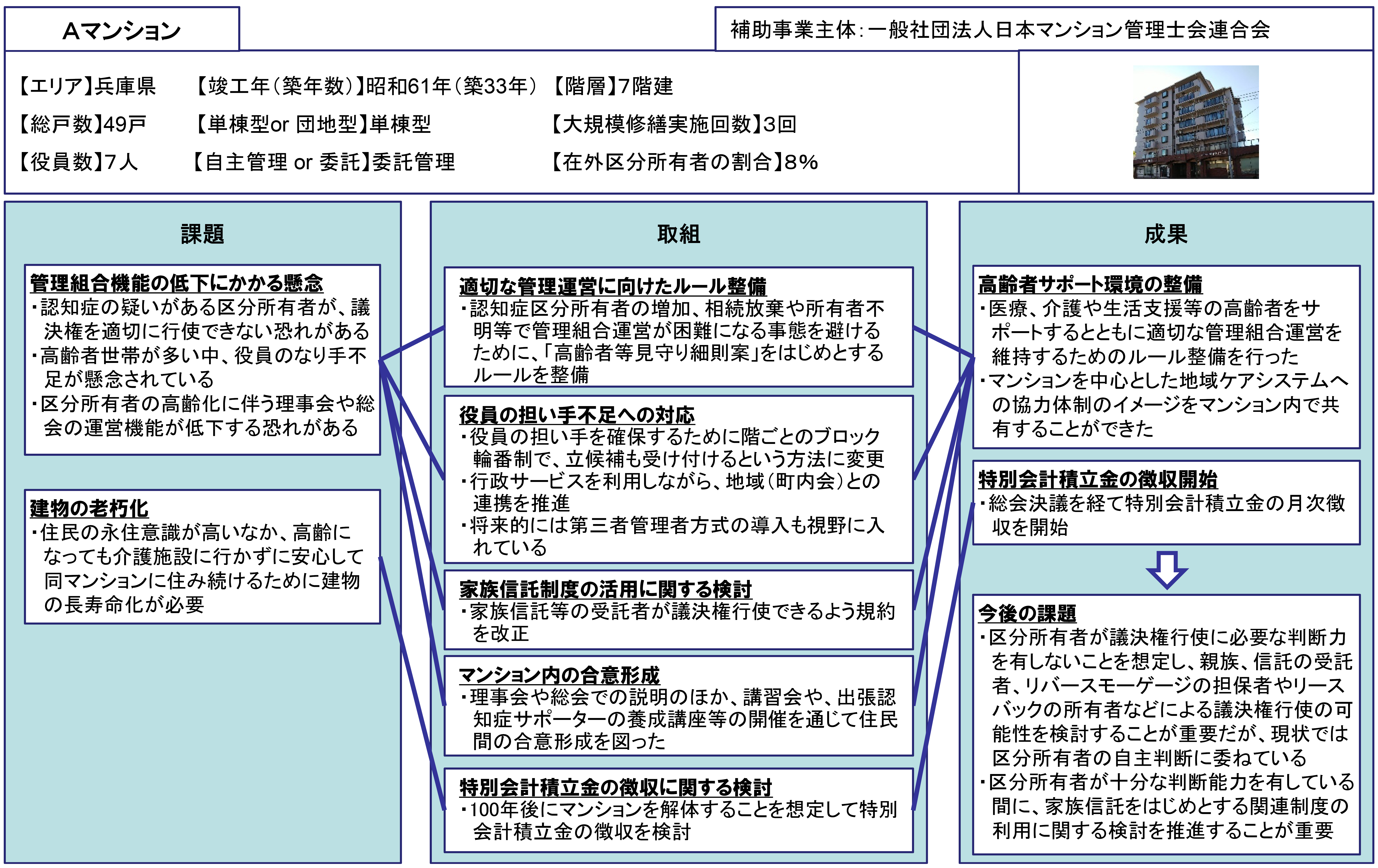 15
出典：国土交通省「平成３１年度（令和元年度）マンション管理適正化・再生推進事業の事例紹介」（https://www.mlit.go.jp/jutakukentiku/house/content/001352616.pdf））